ASE Conference: Progression of maths in science through the key stages
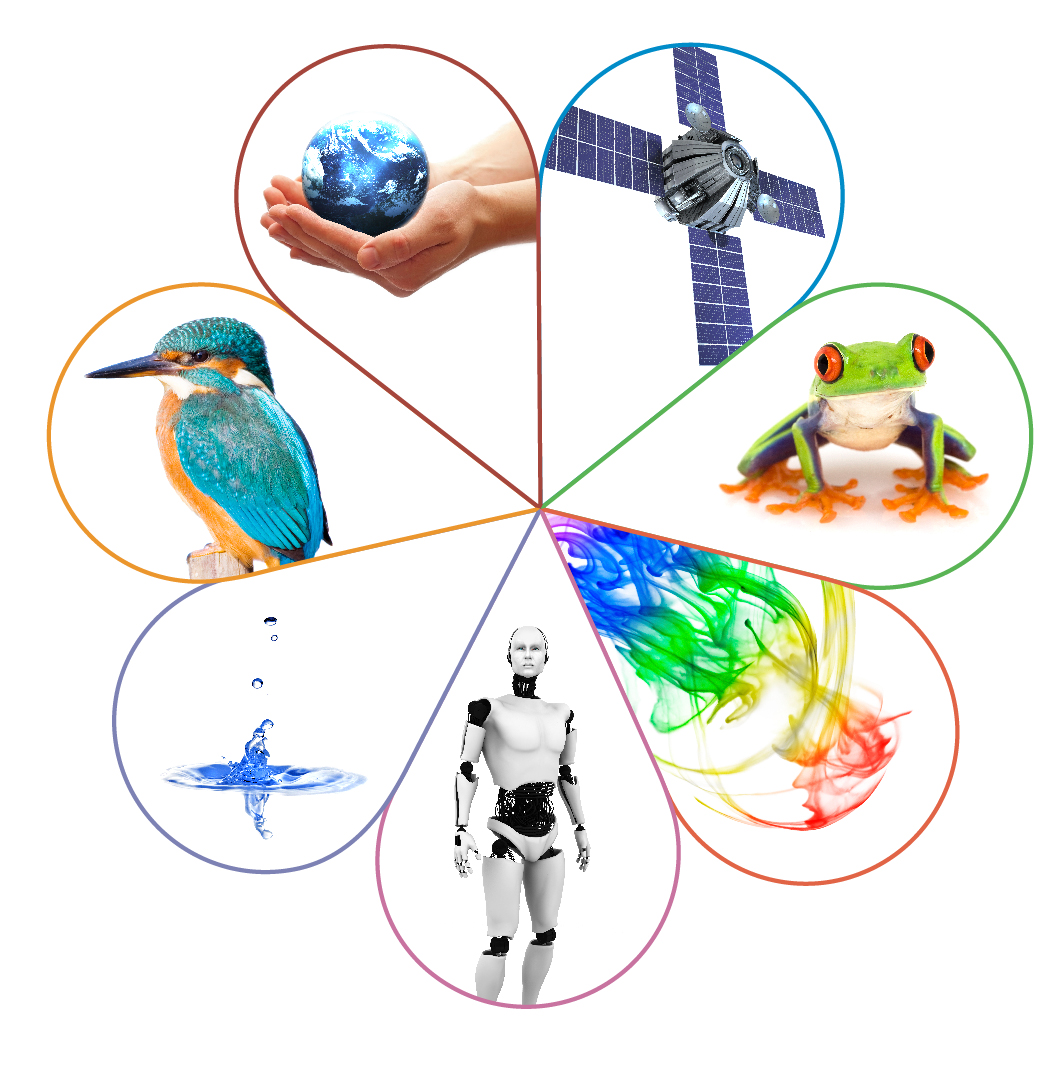 Presented by Catherine Witter
Spring 2022
Welcome
2
Copyright © 2022 AQA and its licensors. All rights reserved.
How today’s session will run
This session focuses on the skills needed at different key stages.
We’ll look at a particular aspect of maths skills:
how the requirements progress from Key Stage 3 to Key Stage 5 science
how the assessments progress from Key Stage 3 to Key Stage 5 science
determining student readiness for the next stage.

Resources used
Exampro question banks for Key Stage 3 and GCSE science and Key Stage 3 Maths                  
MERiT transition tests
Focus on Success: Maths skills
transition activities (‘Teaching resources’ page for each A-level).
3
Copyright © 2022 AQA and its licensors. All rights reserved.
[Speaker Notes: In this session I will be looking at supporting transitions from one key stage to the next, focussing on transferrable skills rather than knowledge of content. 

I’ll use one particular skill as an example as to how you might like to work, but the ideas could be adapted to any of the skills we assess (practical, application in unfamiliar contexts, evaluation and analysis). 

I’ll also be talking about two resources that AQA published last year, but with everything else that was going on you might not have noticed them.

Links to these resources are given in the resources booklet, page 4]
Key transferable maths skills in science
Do you incorporate any of these skills in your Key Stage 3 science lessons?

Use of standard form
Use of significant figures
Rearranging equations
Drawing and interpreting graphs
Percentage calculations
4
Copyright © 2022 AQA and its licensors. All rights reserved.
[Speaker Notes: This is a list of some of the key maths skills that students need to demonstrate in science – from before GCSE up to A-level and beyond.

All of these key maths skills are clearly defined in the KS3 programme of study for mathematics.

But as you will see from the next slide, it’s less clear what is required for KS3 science

So, do you incorporate specific maths skills in your KS3 science lessons? Of this list, which ones do you – or do you leave them to maths teachers to teach?

Short discussion exercise – Do you incorporate any of these skills specifically into your KS3 science lessons? How? Encourage comments about personal experience at teaching this KS.]
General mathematical requirements in science
The programme of study for Key Stage 3 science states ‘pupils should be taught to apply mathematical concepts and calculate results’.

GCSE Foundation tier level of maths must ‘not be lower than that which is expected of learners at Key Stage 3, as outlined in the Department for Education’s document Mathematics programmes of study: Key stage 3.’

GCSE Higher tier level of maths must ‘not be lower than that of questions and tasks in assessments for the foundation tier in a GCSE Qualification in Mathematics.’

On GCE (AS and A-level) papers, mathematical skills must be ‘at level 2 or above’ (ie equivalent to Higher tier GCSE mathematics or above).
Used under the Open Government Licence v3.0.
5
Copyright © 2022 AQA and its licensors. All rights reserved.
[Speaker Notes: The programme of study for science is rather vague on what is needed in KS3 science, so it’s no surprise if teachers don’t specifically include them in science teaching at this level.

At GCSE the level of maths will be at least KS3 maths on F tier papers and at least GCSE Foundation tier maths on H tier papers.

That means that there might be some Foundation tier maths on Foundation tier science papers (in Standard demand questions), and there might be some Higher tier maths in Higher tier science papers (in High demand questions)

At GCE the level of maths must be at least level 2 maths (ie Higher tier GCSE maths)

So how do you know what maths needs to be taught in KS3 science to support learning at GCSE and above?

The only way is to check with maths colleagues about what’s being taught in the KS3 maths curriculum – which is quite clear.

Using just one of the skills on the previous slide as an example – use of standard form – we’re going to look how the requirements and assessments progress through the key stages and how you could ascertain your students’ readiness to move from one stage to the next

Resources are available to support all of these skills. I have included some further examples (use of significant figures and rearranging equations) in the resources booklet to consider after the meeting.]
Use of standard form: Progression of requirements
Use of standard form is not specifically mentioned at Key Stage 3 science.
From the programme of study for Key Stage 3 Maths:
‘Pupils should be taught to interpret and compare numbers in standard form A × 10n 1 ≤ A < 10, where n is a positive or negative integer, or zero.’

From the GCSE Maths criteria: 
‘N9 calculate with and interpret standard form A × 10n 1 ≤ A < 10, where n is an integer (with and without a calculator).’

From the GCSE science maths criteria:
‘1b recognise and use expressions in standard form.’

From the A-level science maths criteria:
‘AO2 recognise and use expressions in standard form.’
Used under the Open Government Licence v3.0
6
Copyright © 2022 AQA and its licensors. All rights reserved.
[Speaker Notes: Some use of standard form is part of the KS3 maths criteria but because none of the maths skills are specifically mentioned in the PoS for KS3 Science it might not be being taught in science at KS3. It is definitively part of the criteria for GCSE and A-level.

The GCSE and A-level criteria are again rather vague and at first sight exactly the same but bear in mind the requirements of level of demand. 

To fully understand what students need to be able to do in their science you need to know what students are being required to do at each level in GCSE maths.

Second bullet spells out what is required for KS3 maths, and therefore what is needed for Foundation tier GCSE science – this means that students will be expected to be able to handle standard form even on F tier papers. Also note that at KS3 students should be able to work with negative as well as positive integers.

The requirement for GCSE Maths for standard form is ‘calculate with and interpret standard form A × 10n 1 ≤ A < 10, where n is an integer. Note how this has progressed from the simple interpret and compare at KS3.  This is standard content, so is taught at Foundation and Higher tiers. This is what will be covered on Higher tier GCSE papers and GCE papers.]
Teaching standard form in science lessons
Do you incorporate use of standard form in your Key Stage 3 science lessons?

If your answer is ‘yes’, what resources do you use?

If your answer is ‘no’, how do you ensure your students are familiar with this skill when it comes to Key Stage 4 science?
7
Copyright © 2022 AQA and its licensors. All rights reserved.
[Speaker Notes: Here are some questions for you to think about - there will be different practices with different schools and it is interesting to see these differences

Short discussion exercise:
Do you incorporate use of standard form in you KS3 Science lessons? 
If yes, what resources do you use? 
If no, how do you ensure students starting their GCSE science course are familiar with this skill at KS4?

The next slide reiterates how we differentiate how we assess at different levels of demand at GCSE (copy in the support booklet also)

Teachers might want to check with maths colleagues on what are teaching at KS3 maths on this skill so that the scientists don’t fall into a gap.]
Use of standard form: Assessment at GCSE
8
Copyright © 2022 AQA and its licensors. All rights reserved.
[Speaker Notes: You may well have seen this before – presented in Spring 2020 hub on maths skills at GCSE (also in the Focus on Success: Maths skills pack)

KS3 maths: interpret and compare numbers in standard form A × 10n 1 ≤ A < 10, where n is a positive or negative integer or zero – this is why SD questions don’t ask students to carry out calculations – just to interpret or convert them, because they could be on Foundation or Higher papers

The requirement for GCSE Maths for standard form is ‘calculate with and interpret standard form A × 10n 1 ≤ A < 10, where n is an integer – so, as HT needs to be at least Foundation tier maths, this type of question is asked only on HT science papers.

Shows what your students can expect to see at different levels of demand in the GCSE sciences.]
The transition from Key Stage 3 to GCSE
Look at Examples 1–3 in pages 6-8 of your resources booklet.

Example 1 is a simple Key Stage 3 maths question: students have to write a very big number in standard form.

Example 2 is a Standard-demand GCSE science question (2019 Biology 2F): students do a calculation, then convert the number into standard form.

Example 3 is a High-demand GCSE science question (2019 Synergy 3H): students have to multiply a number in standard form with a negative index by 1000, then quote their answer in standard form.

How might you use these questions to help with the transition from Key Stage 3 to Key Stage 4 science?
9
Copyright © 2022 AQA and its licensors. All rights reserved.
[Speaker Notes: Brief exercise here – looking at KS3, SD and HD GCSE examples

You’ll need to have these on paper as they won’t all fit on one slide. Resources booklet pages 6-8

Three examples
Example 1: a simple KS3 maths question where students just have to write a very big number into standard form.

Example 2: A SD GCSE one – where students have to do a calculation, then convert the big number into standard form (so effectively the same as the KS3 one) (from 2019 Biology 2F)

Example 3: A HD GCSE one – where students have to use standard form with a negative index to calculate an answer. (from 2019 Synergy 3H)

Look at these questions and consider how you might use them with your students.

Context of science won’t matter – this is just a maths question – how would you do the maths?]
Are your students ready to move from Key Stage 3 to GCSE?
End of Year 9: Key Stage 3/Key Stage 4 transition tests (eg on MERiT) help determine general readiness for Key Stage 4.

Beginning of Year 10 – starter activities.

Simple tests to check basic knowledge of standard form (no science context), for example:
write down a list of instructions on how to convert 750 500 into standard form, or write down a list of instructions on how to convert 8.5 x 109 into an ordinary number.
use other Key Stage 3 maths questions to embed the skill without a context.
10
Copyright © 2022 AQA and its licensors. All rights reserved.
[Speaker Notes: There are quite a few resources you use to help you ascertain how ready your students are to handle this skill at KS4 science, even if you haven’t specifically taught it at KS3 science

Exampro can be invaluable in helping find appropriate questions to test your students’ readiness to start GCSE. There are some already drafted Science Y9 transition tests that you can use and analyse using MERiT. However, these only indicate general readiness for GCSE – don’t focus on specific maths skills.

Starter activities at beginning of Y10 should be fairly light touch – don’t need to give them huge numbers of tests, just one or two focused questions to ascertain how individual students are prepared and the level they’re working at. 

You could start by asking students to write instructions on how to do a conversion, which would help them gain confidence that they do know how to do the maths skill.

Could then use some of the GCSE Foundation tier (ie Standard demand) items (eg from Exampro question bank), or from their KS3 maths in science context bank of questions, or liaise with Maths colleagues to use questions they might ask in their lessons – so get a consistent message across the subjects.

At this stage they only need to be KS3 level questions so don’t start throwing HD science or GCSE maths questions at them at this stage. Really only need a few questions just to get an idea of what extra help students might need at this stage.

Could start with the maths skill without science context to ensure confident, then add in science contexts and build up to more complex questions.

Bring up a simple flow chart of what teachers might do (hoping not teaching grandma to suck eggs) – Resources booklet page 11

You could also do this wherever a particular maths skill is going to start coming up – just one or two focussed questions to ascertain how individual students are prepared. 

If your school has Exampro for Maths then you could find some of their KS3 Maths questions in a science context and put together some starter questions to see how well students can apply their maths knowledge to a science context.]
Are your students ready to move from Key Stage 3 to GCSE?
When students demonstrate the skill confidently, add a science context by using Standard demand questions from GCSE, or Key Stage 3 maths questions in a science context.

Students who can do this confidently could be given more demanding questions (eg Example 3).
11
Copyright © 2022 AQA and its licensors. All rights reserved.
[Speaker Notes: There are quite a few resources you use to help you ascertain how ready your students are to handle this skill at KS4 science, even if you haven’t specifically taught it at KS3 science

Exampro can be invaluable in helping find appropriate questions to test your students’ readiness to start GCSE. There are some already drafted Science Y9 transition tests that you can use and analyse using MERiT. However, these only indicate general readiness for GCSE – don’t focus on specific maths skills.

Starter activities at beginning of Y10 should be fairly light touch – don’t need to give them huge numbers of tests, just one or two focused questions to ascertain how individual students are prepared and the level they’re working at. 

You could start by asking students to write instructions on how to do a conversion, which would help them gain confidence that they do know how to do the maths skill.

Could then use some of the GCSE Foundation tier (ie Standard demand) items (eg from Exampro question bank), or from their KS3 maths in science context bank of questions, or liaise with Maths colleagues to use questions they might ask in their lessons – so get a consistent message across the subjects.

At this stage they only need to be KS3 level questions so don’t start throwing HD science or GCSE maths questions at them at this stage. Really only need a few questions just to get an idea of what extra help students might need at this stage.

Could start with the maths skill without science context to ensure confident, then add in science contexts and build up to more complex questions.

Bring up a simple flow chart of what teachers might do (hoping not teaching grandma to suck eggs) – Resources booklet page 12

You could also do this wherever a particular maths skill is going to start coming up – just one or two focussed questions to ascertain how individual students are prepared. 

If your school has Exampro for Maths then you could find some of their KS3 Maths questions in a science context and put together some starter questions to see how well students can apply their maths knowledge to a science context.]
Use of standard form: Assessment at A-level
Exemplification from the DfE subject criteria for GCE science.

Carry out calculations using numbers in ordinary and standard form, eg use of magnification, use of Avogadro’s number and use of physical constants.
Understand standard form when applied to areas such as (but not limited to) size of organelles or Kw.
Convert between numbers in standard and ordinary form.
Understand that significant figures need retaining when making conversions between standard and ordinary form (eg 0.0050 mol dm-3 is equivalent to 5.0 × 10-3 mol dm-3).
Used under the Open Government Licence v3.0.
12
Copyright © 2022 AQA and its licensors. All rights reserved.
[Speaker Notes: These bullets are taken from the DfE subject criteria to exemplify the type of calculation students will be required to do at A-level.

Remember that any maths assessment at A-level must be at least the level of Higher tier GCSE Mathematics. The requirement for GCSE Maths for standard form is ‘calculate with and interpret standard form A × 10n 1 ≤ A < 10, where n is an integer.

So students will be expected to do what is required at Higher Tier GCSE Science – although because this is AS and A-level standard the numbers are likely to be more complex.]
The transition from GCSE to A-level
Look at Examples 3–6 

Example 3 is a High-demand GCSE science question (2019 Synergy 3H). Students have to multiply a number in standard form with a negative index by 1000, then quote their answer in standard form.

Example 4 is an AS Chemistry question (2018 AS Paper 1). Students multiply a number in standard form (negative indices) by 42, to give an answer in 1g of material, then multiply that answer by 1000 to gain the amount in 1kg of material.
13
Copyright © 2022 AQA and its licensors. All rights reserved.
[Speaker Notes: Similar to Slide 10, look at a couple of examples – GCSE and A-level and how the demand is ramping up.

These are in the resources booklet, pages 8-11

Discussion: Can you see how the demand in these questions changes from GCSE to AS?

Get some comments, then talk through each one, and how the level of demand changes (or doesn’t really from HT GCSE to AS)

Demonstrating that the level of demand, moving into AS level anyway, is not much different from HD GCSE questions. 

You could use these to prepare students for readiness to AS level and then build up from these to A-level examples as you progress through the course.]
The transition from GCSE to A-level
Example 5 is a High-demand GCSE question (2018 Chemistry 2H). Students have to use standard form to come up with their answer – recognising the 2:1 ratio and dividing the number by 2.

Example 6 is an AS Chemistry question (2018 AS paper 1). Students multiply a number in standard form by 75 and by 1000 to give an answer in milligrams.
14
Copyright © 2022 AQA and its licensors. All rights reserved.
[Speaker Notes: Similar to Slide 10, look at a couple of examples – GCSE and A-level and how the demand is ramping up.

These are in the resources booklet, pages 8-11

Discussion: Can you see how the demand in these questions changes from GCSE to AS?

Get some comments, then talk through each one, and how the level of demand changes (or doesn’t really from HT GCSE to AS)

Demonstrating that the level of demand, moving into AS level anyway, is not much different from HD GCSE questions. 

You could use these to prepare students for readiness to AS level and then build up from these to A-level examples as you progress through the course.]
Are your students ready for A-level?
Building confidence throughout the GCSE course:
Student maths skills audit – students complete these various stages to map their own progress (teachers could adapt to help planning with maths colleagues, for example when each skill is initially delivered in maths lessons).
Topic tests (pre-prepared or teacher devised). Specifications list content areas where there are opportunities to develop particular maths skills.
End of Year 10 tests (Centre Services) to check readiness for Year 11.

End of Year 11/beginning of Year 12 – transition activities.

Beginning of Year 12 – starter activities focused on particular skills.
15
Copyright © 2022 AQA and its licensors. All rights reserved.
[Speaker Notes: Check progress during the GCSE science course using KS3 and GCSE questions.

The maths skills audit (picture on next slide) is in the Focus on Success: Maths in Science support pack – covers key maths skills.

End of topic tests could include various maths skills (Exampro have some, but they don’t cover every skill). Teachers could search under topic, maths skill and LoD and include if relevant. Each area of subject content lists opportunities for development of particular skills.

The End of Y10 tests include topics teachers told us they would cover in Year 10, although they don’t cover all of the maths skills in each test.

More on the specific transition activities in a couple of minutes.

Could do a similar starter activity at the beginning of Y12 as you did at beginning Y10 – using SD (eg example 2) and HD GCSE (examples 3 and 5) questions focused on the skill, and if they are confident with them then add in some from the AS (eg examples 4 and 6) then choose examples from A-level papers to determine their level. The maths in the A-level papers won’t be any harder, but the contexts and concepts are likely to be as will be at A-level demand.

If have been using the student maths skills audit through the GCSE students may already be feeling confident.]
Focus on success: Maths in science
Teacher training: Maths in science was published on our AQA website in 2020.

The training contains activities and guidance on:
the use of diagnostic questions
misconceptions
applying mark schemes.

There are editable route maps to reflect your school’s curriculum planning in Maths and science.

It also includes audits of maths skills for teachers and students.
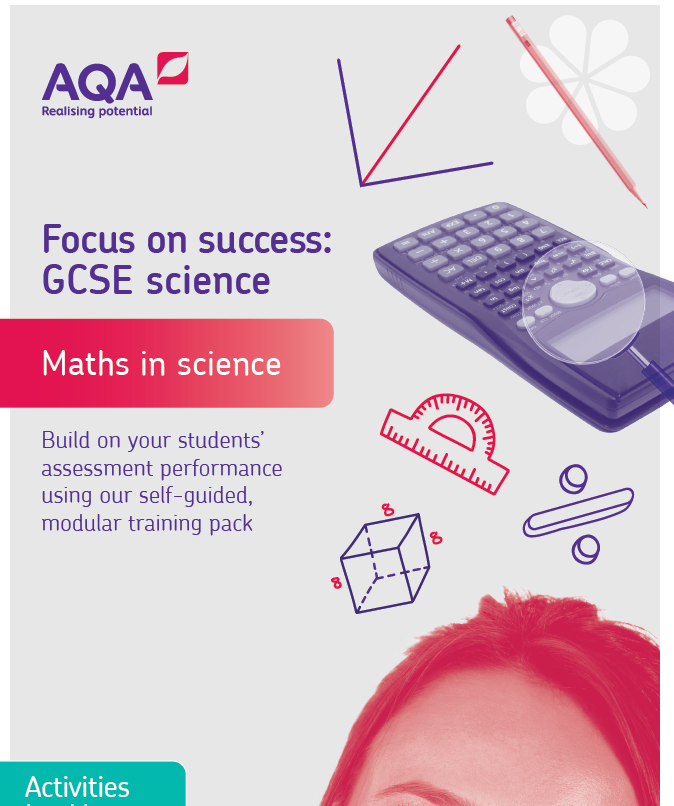 16
Copyright © 2022 AQA and its licensors. All rights reserved.
[Speaker Notes: If you haven’t seen this, it follows the style of the other packs in the series, with powerpoints, pre-and post session self tests, activities for teachers.

Teacher maths skills audit – how confident are you in teaching the underlying principles? Could you differentiate your approach to teaching each skill to different ability groups?

Use the student audit to give you insight which maths skills your students find challenging.]
GCSE Maths skills audit
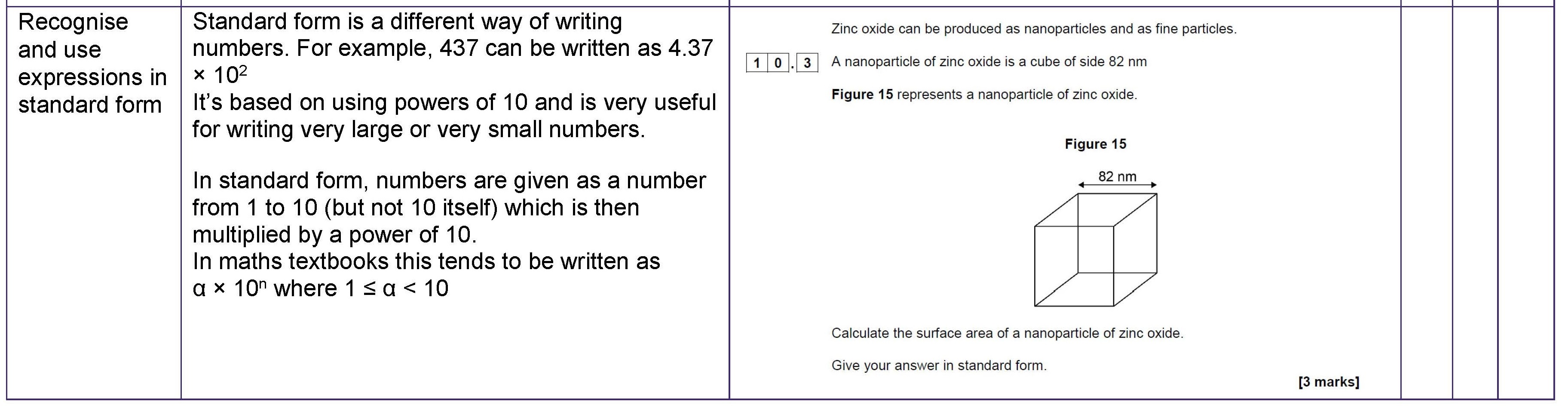 17
Copyright © 2022 AQA and its licensors. All rights reserved.
[Speaker Notes: This is a useful document to use with your students as they progress through their GCSE science course. 

It lists the maths skills students need to be able to demonstrate, with an explanation of how we use it in GCSE science, and some examples of the type of question that might come up.  Students can use it as they go through their course and point out for themselves where they feel confident and where they feel they need some more help.

Covers a wide range of maths skills – this slide is just the section on Standard form. 

Could use in conjunction with short classroom activities using questions from past GCSE papers (Exampro bank) or other resource. Again, building up from the simpler Example 2 to more difficult ones such as that in Example 3 or 4 – or the one in this audit, which is from 2019 GCSE Chemistry (foundation).

Teachers could also adapt this audit to help their planning working with the maths department. For example to add on an extra column so they can make a note of when (which term, in which school year) each skill is initially delivered in Mathematics lessons.]
GCSE to A-level transition activities
A-level Biology, Chemistry, Physics and Environmental Science.
Help with preparing your students for the transition to A-level.
Guidance and activities for students to test themselves.
Answers and explanations to help students learn.
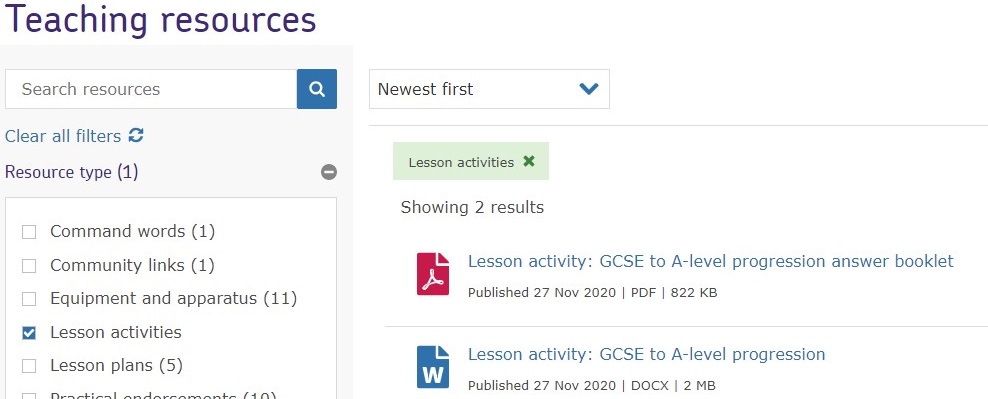 18
Copyright © 2022 AQA and its licensors. All rights reserved.
[Speaker Notes: These are updated versions of the ones that were on the website, republished in the Autumn last year so again you might not have seen them.

Not exams or tests – they are intended for students to use to help them understand how what they have been learning at GCSE progresses to A-level in terms of demand, what’s covered. Activities for them to do to see how ready they feel for certain aspects of the move to A-level. Encourage students to do an exercise then look at the answers and explanations to see how they did/why they didn’t do well.

Refer to Resources booklet pages 13 and 14.

Could be used to help focus some early interventions in beginning of Y12. Cover different aspects of maths skills – although not all cover the same skill (eg no use of standard form in the Biology but there are in the Chemistry, Physics and Environmental Science ones that could be used/adapted)]
Transition resources for maths in science
Focus on success: Maths in science
Materials from previous Hub meetings
GCSE Maths skills teaching guides
Transition activities for each A-level science
Maths skills briefings for A-level sciences
KS3 transition tests (Year 9) on Centre Services
End of Year 10 tests on Centre Services
Exampro
transition tests
searchable question banks for KS3, GCSE and A-level
ASE: The Language of Mathematics in Science

For the latest resources and assessment support, visit aqa.org.uk/subjects/science/gcse
19
Copyright © 2022 AQA and its licensors. All rights reserved.
[Speaker Notes: Various links

List of resources used in this presentation and that you can use yourselves
Various links are given in the support booklet, page 4
Focus on success – plan tab on any of the GCSE science pages, eg: AQA | GCSE | Biology | Planning resources

GCSE maths skills guides AQA | GCSE | Biology | Teaching resources

A-level maths skills briefing AQA | Maths skills briefings for A-level sciences]
Get in touch
Our friendly team will be happy to support you between 8am and 5pm, Monday to Friday.

Tel: 01483 477 756
Email: gcsescience@aqa.org.uk 
Twitter: @AQA

aqa.org.uk
20
Copyright © 2022 AQA and its licensors. All rights reserved.
[Speaker Notes: Our relevant Twitter accounts are:
@AQAEnglish (English subjects)
@AQAMaths (Maths subjects)
@AQA (Any other subjects).]
Thank you